Programa Conexión Total
Red Educativa Nacional - REN

“Primer encuentro de Secretarios de Educación 2014”


Luis Fernando Duque Torres
Jefe Oficina de Tecnología y Sistemas de Información
Marzo de 2014
Agenda
Programa Conexión Total

Normatividad 
Metas 
Comportamiento histórico de indicadores
Cómo funciona?
La ruta a seguir
Recomendaciones
Normatividad

Ley 1450 de 2011

Directiva Ministerial No. 002 de 2014

Ficha Técnica
Plan Nacional de Desarrollo
Ley 1450 de 2011
“ARTÍCULO 149. CONECTIVIDAD EN ESTABLECIMIENTOS EDUCATIVOS. El Gobierno Nacional en cabeza del Ministerio de Educación Nacional y el Ministerio de Tecnologías de la Información y las Comunicaciones, promoverán el programa de Conexión total con el objeto de fortalecer las competencias de los estudiantes en el uso de las TIC mediante la ampliación de la conectividad de los establecimientos educativos, la generación y uso de los contenidos educativos a través de la red y el mejoramiento de la cobertura, la calidad y la pertinencia de los procesos de formación. Los operadores de esta conexión, podrán ser empresas de carácter público o privado de telecomunicaciones que acrediten la experiencia comprobada en el sector.
Directiva Ministerial 
No. 002 de 2014
Mediante Documento CONPES 168 del 18 de diciembre de 2013, se asignaron recursos por valor de $117.065 millones por concepto de población atendida para el fortalecimiento de los sistemas de información, componente cuya destinación es la de garantizar el funcionamiento de los sistemas de información en las entidades territoriales, en términos de la conectividad, de tal forma que aseguren el cumplimiento de la política de educación de calidad.
Los recursos asignados por este componente se destinarán al financiamiento de los siguientes gastos:

Pago del servicio de conectividad que asegure el acceso a la red por parte de los estudiantes.

2.  Fortalecimiento y mejoramiento de la infraestructura tecnológica y redes de datos de las sedes educativas públicas, a partir de la implementación de soluciones que cumplan con los lineamientos establecidos por las Fichas Técnicas del Programa Conexión Total.
Ficha Técnica
La Ficha Técnica contiene los requerimientos mínimos y obligaciones que deben cumplir las empresas proveedoras de servicios de conectividad, en los procesos llevados a cabo por las Entidades Territoriales, para la contratación de los servicios señalados en la Directiva Ministerial, en el marco del Programa Conexión Total, las cuales las habilitan como participantes y como contratistas después de la adjudicación y suscripción del Contrato y/o Convenio dependiendo de la modalidad de contratación escogida por Gobernaciones y Alcaldías, hasta la liquidación de los mismos.
2. Metas

Porcentaje de Matrícula conectada.

Número de Estudiantes promedio por computador.
1. Porcentaje de Matrícula  conectada
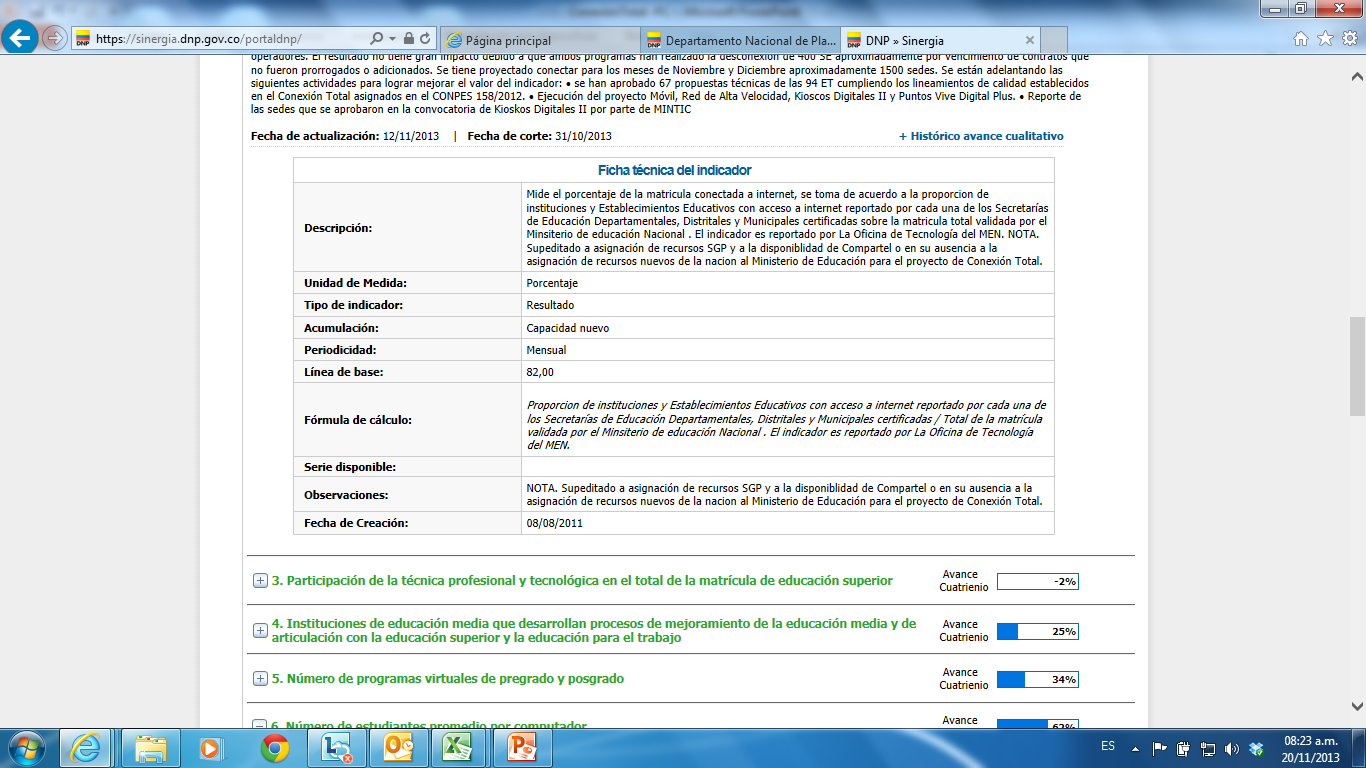 Meta 2014: 94% de la matrícula conectada
Fuente: www.dnp.gov.co
2. Número de Estudiantes promedio por computador
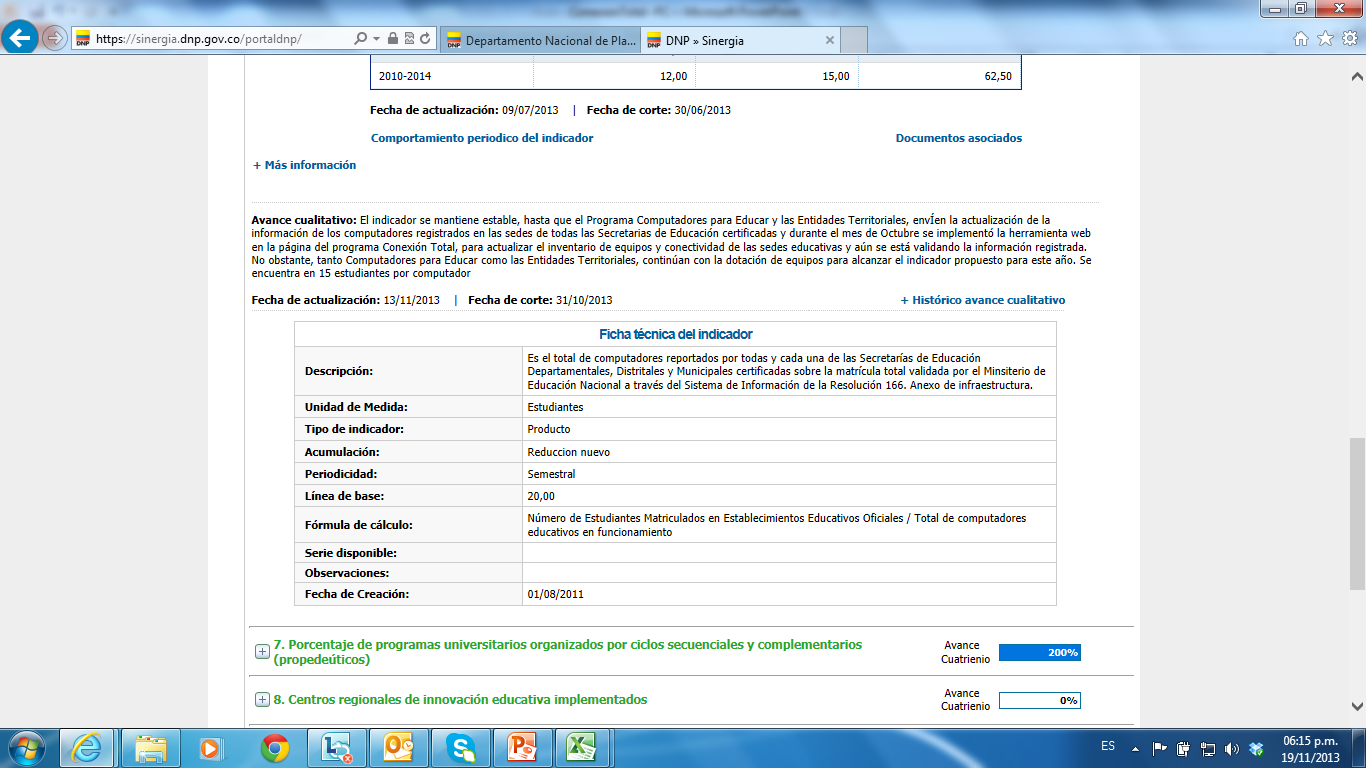 Meta 2014: 12 estudiantes por computador
Fuente: www.dnp.gov.co
3. Comportamiento histórico de  Indicadores
1. Porcentaje de Matrícula  conectada
Comportamiento Indicador  año 2011-2013
1. Porcentaje de Matrícula  conectada
1. Porcentaje de Matrícula  conectada
Recursos por vigencia 2011-2014
45% más de recursos

Más de $ 336.706.MM
Número de Estudiantes promedio por computador
Comportamiento del Indicador 2010-2013
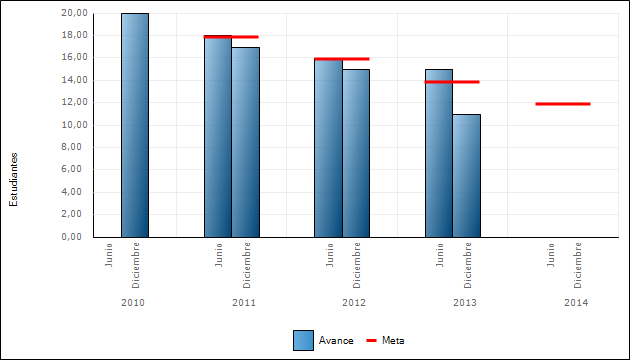 Fuente: www.dnp.gov.co
[Speaker Notes: Se actualiza el inventario de los equipos de computo a partir de:

Actualización de inventario a través de la herramienta web de Conexión Total, actualmente han actualizado 51 Secretarías de Educación Certificadas, las cuales cubren el 52% de la matrícula.
Reporte de las entregas realizadas por CPE a diciembre 31 de 2013.]
4. Cómo funciona el programa Conexión Total?
Proceso Conexión Total
1. Asignación de Recursos “CONPES”
2. Publicación Directiva Ministerial
3. Legalización de Convenios
6. Ejecución de Recursos
4. Revisión de propuestas
5. Giro de Recursos a SEC
Convenciones
Ministerio de Educación
Secretaría de Educación
Proceso Conexión Total
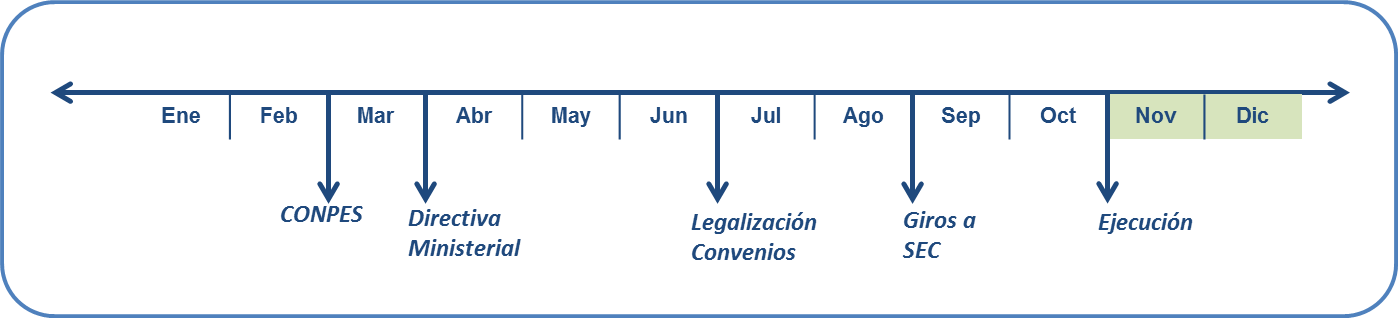 ANTES
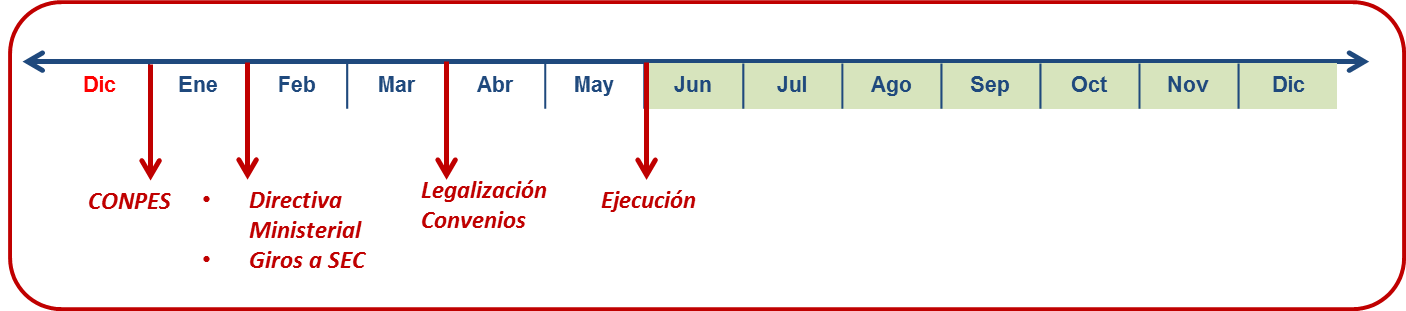 AHORA
5. La ruta a seguir…
La ruta a seguir
Evolución de las necesidades
Tableros, 
libros,
Cuadernos
PCs, 
red local (LAN)
Conectividad 

(512KB)
Portátiles, 
red inalámbrica (WLAN)
Conectividad 

(1MB - 2MB )
Tabletas, 
Tableros digitales
red inalámbrica (WLAN)
Conectividad 
( > 4MB)
Contenidos digitales, (AVA, OVAs)
Videoconferencia
Cursos Virtuales, foros, blogs
Redes sociales,
Clases online
La nube
Tele presencia
Internet,
Aplicaciones locales
Lineamientos
Conectividad

Plataforma Informática

Zonas WI – FI

Mejoramiento de redes
Educación Virtual
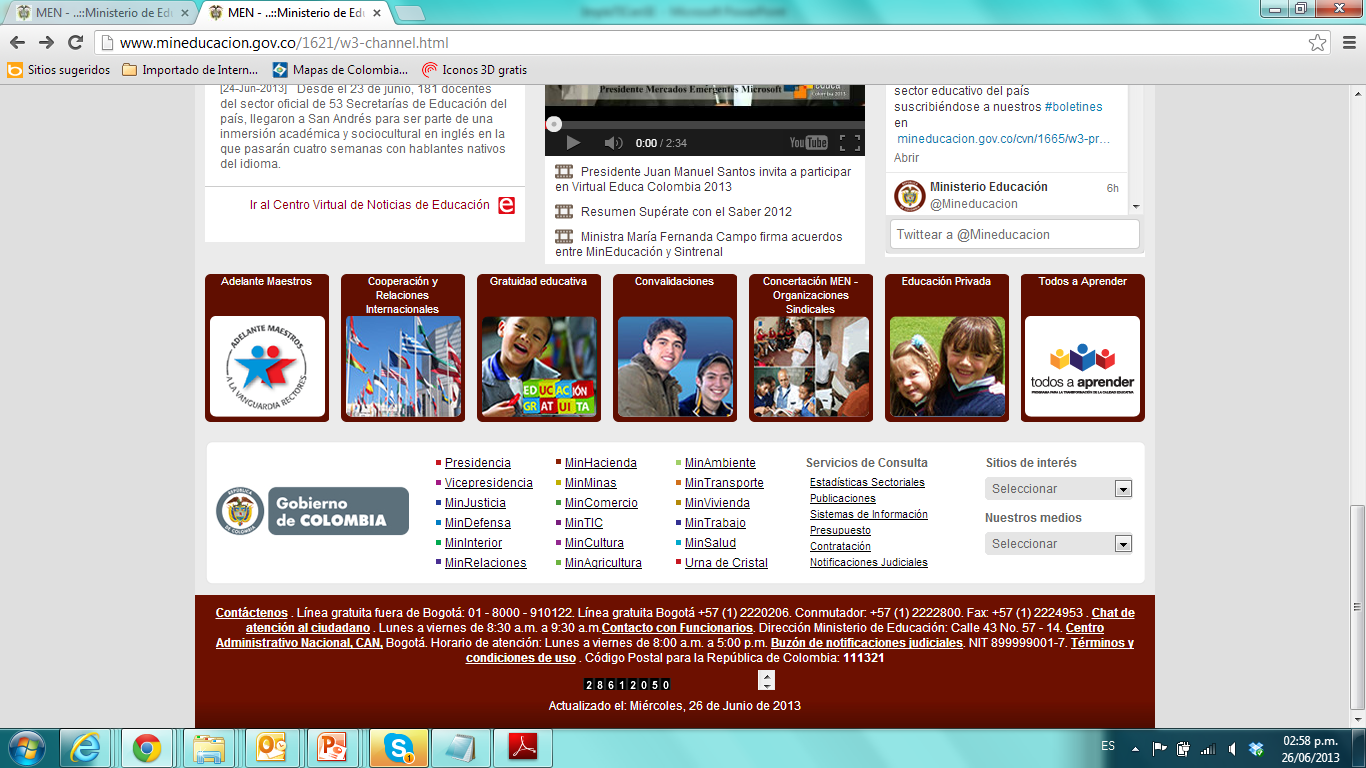 Formación docente
Innovación
Docentes, directivos 
docentes, estudiantes
Fomento a la
Investigación
6. Recomendaciones
Recomendaciones
Vincularse al programa Conexión Total: firmar y enviar prórroga de convenios.

Enviar la documentación al programa: estudio previo, pliego, contrato, anexo 1, acta de inicio, informes parciales y finales, etc.

Actualizar el inventario a través de la herramienta web del programa Conexión Total.

Acercarse a la mesa de asistencia técnica de conexión total.
[Speaker Notes: Énfasis en el aumento de la matricula, 100% de conectividad sedes urbanas
Énfasis el liquidar el Encargo fiduciario, dependemos de las Secretarías porque deben enviar documentos al ministerio: certificado de cuentas bancarias, informes finales y acta de liquidación de los que contrataron de forma directa.
Acercarse a la mesa de asistencia técnica: revisar pendientes de su secretaría, aclarar dudas, etc.]
Página web: www.mineducacion.gov.co

Email: conexiontotal@mineducacion.gov.co

Teléfonos:  2222800 ext. 1609